Memori External
1
Jenis Memori External
Magnetic Disk
RAID
Removable
Optical
CD-ROM
CD-Writable (WORM)
CD-R/W
DVD
Magnetic Tape
2
Magnetic Disk
Metal atau plastic dilapisi dg material yg  bersifat magnet (iron oxide)
Jenis kemasan
Floppy
Winchester hard disk
Removable hard disk
3
Format dan Organisasi Data
Lingkaran konsentris atau track
Ada Gap antar track
Gap sempit, kapasitas bertambah
Jumlah bit per track sama (kerapatan bervariasi)
Kecepatan putar tetap
Track dibagi menjadi beberapa sector
Ukuran minimum block adalah satu sector
Satu block bisa berisi lebih dari satu sector
4
Fixed/Movable Head Disk
Fixed head
Ada satu head (r/w) per track
Head diletakkan pada tangkai yg tetap
Movable head
Hanya ada satu head per side
Diletakkan pada tangkai yg dpt bergerak
5
Removable / Nonremovable
Removable disk
Dapat dilepas dari drive dan diganti dg disk lain
Memberikan kapasitas simpanan yg tak terbatas
Mudah melakukan transfer data antar sistem
Nonremovable disk
Terpasanang permanen dalam drive
6
Winchester Hard Disk (1)
Dikembangkan oleh IBM di Winchester (USA)
Dikemas dalam satu unit
Berisi satu cakram atau lebih
Head sangat kecil
Handal
7
Winchester Hard Disk (2)
Umum digunakan
Murah
Sbg external storage yg sangat cepat
Kapasitas semakin besar
Dalam orde GB
8
Removable Hard Disk
ZIP
Murah
Banyak digunakan
100MB
JAZ
Mahal
1G
L-120 (a: drive)
Juga dpt untuk membaca 3.5” floppy
9
Pencarian Sector
Harus dapat mengenali awal suatu track dan  sector
Format disk
Menambahkan informasi tambahan
Memberi tanda awal track dan sector
10
ST506 format (old!)
Gap1
Id	Gap2	Data Gap3 Gap1
Id	Gap2	Data Gap3
Sync  Byte
Sync  Byte
Head	Sector	CRC
Track
Data	CRC
11
Karakteristik
Fixed head atau movable head
Removable disk atau fixed disk
Single side atau double side
Single platter atau multiple platter
Mekanisme head
Contact (Floppy)
Fixed gap
Flying (Winchester)
12
Multiple Platter
Satu head per side
Semua head di-join dan di-align
Track-track yg setiap platter membentuk  cylinder
Data dipecah berdasarkan cylinder
Mengurangi gerakan head
Meningkatkan kecepatan (transfer rate)
13
Kecepatan
Seek time
gerakan head ke track yg dituju
(Rotational) latency
Putar platter sampai posisi data dibawah head
Access time = Seek + Latency
Transfer rate
14
RAID
Redundant Array of Independent Disks
Redundant Array of Inexpensive Disks
Ada 6 level
Tidak berhirarki
Sejumlah disks (fisik) yg dipandang sbg satu  drive (logical) oleh Sistem Operasi
Data tersebar diantara disk fisik
15
RAID 0
No redundancy
Data striped across all disks
Round Robin striping
Increase speed
Multiple data requests probably not on same disk
Disks seek in parallel
A set of data is likely to be striped across multiple  disks
16
RAID 1
Mirrored Disks
Data is striped across disks
2 copies of each stripe on separate disks
Read from either
Write to both
Recovery is simple
Swap faulty disk & re-mirror
No down time
Expensive
17
RAID 2
Disks are synchronized
Very small stripes
Often single byte/word
Error correction calculated across  corresponding bits on disks
Multiple parity disks store Hamming code  error correction in corresponding positions
Lots of redundancy
Expensive
Not used
18
RAID 3
Similar to RAID 2
Only one redundant disk, no matter how  large the array
Simple parity bit for each set of  corresponding bits
Data on failed drive can be reconstructed  from surviving data and parity info
Very high transfer rates
19
RAID 4
Each disk operates independently
Good for high I/O request rate
Large stripes
Bit by bit parity calculated across stripes on  each disk
Parity stored on parity disk
20
RAID 5
Like RAID 4
Parity striped across all disks
Round robin allocation for parity stripe
Avoids RAID 4 bottleneck at parity disk
Commonly used in network servers

N.B. DOES NOT MEAN 5 DISKS!!!!!
21
Optical	Storage	CD-ROM
Originally for audio
650Mbytes giving over 70 minutes audio
Polycarbonate coated with highly reflective  coat, usually aluminum
Data stored as pits
Read by reflecting laser
Constant packing density
Constant linear velocity
22
CD-ROM Drive Speeds
Audio is single speed
Constant linier velocity
1.2 ms-1
Track (spiral) is 5.27km long
Gives 4391 seconds = 73.2 minutes
Other speeds are quoted as multiples
e.g. 24x
The quoted figure is the maximum the drive  can achieve
23
CD-ROM Format
Layered  ECC
FF
x 10
Min
Sec  Sector  Mode
00
00
Data
12 byte  Sync
4 byte  Id
2048 byte	288 byte
2352 byte
Mode 0=blank data field
Mode 1=2048 byte data+error correction
Mode 2=2336 byte data
24
Random Access on  CD-ROM
Difficult
Move head to rough position
Set correct speed
Read address
Adjust to required location
(Yawn!)
25
CD-ROM for & against
Large capacity (?)
Easy to mass produce
Removable
Robust

Expensive for small runs
Slow
Read only
26
Other Optical Storage
CD-Writable
WORM
Now affordable
Compatible with CD-ROM drives
CD-RW
Erasable
Getting cheaper
Mostly CD-ROM drive compatible
27
DVD - what’s in a name?
Digital Video Disk
Used to indicate a player for movies
Only plays video disks
Digital Versatile Disk
Used to indicate a computer drive
Will read computer disks and play video disks
Dogs Veritable Dinner
Officially - nothing!!!
28
DVD - technology
Multi-layer
Very high capacity (4.7G per layer)
Full length movie on single disk
Using MPEG compression
Finally standardized (honest!)
Movies carry regional coding
Players only play correct region films
Can be “fixed”
29
DVD - Writable
Loads of trouble with standards
First generation DVD drives may not read first  generation DVD-W disks
First generation DVD drives may not read CD-  RW disks
Wait for it to settle down before buying!
30
Foreground Reading
Check out optical disk storage options
Check out Mini Disk
31
Magnetic Tape
Serial access
Slow
Very cheap
Backup and archive
32
Digital Audio Tape (DAT)
Uses rotating head (like video)
High capacity on small tape
4Gbyte uncompressed
8Gbyte compressed
Backup of PC/network servers
33
Cloud Storage
Public Cloud
Cloud Aplikasi
Cloud Media Sosial
Cloud server vistual
SEKIAN TERIMAKASIH
Disarikan dari berbagai Sumber :






http://ahyad.staff.gunadarma.ac.id/
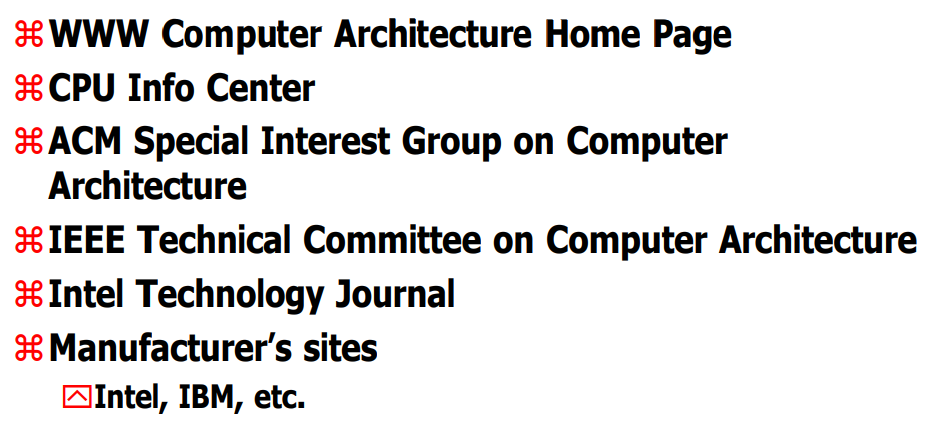